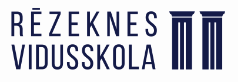 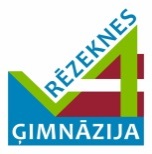 Darīt Kopā!
2019. gada 13. novembris
Rezekne State Gymnasium No.1Rezekne Secondary School No.2
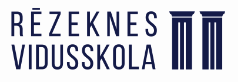 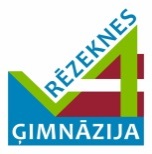 Warm up
Let’s watch a video!
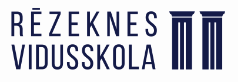 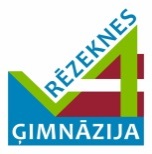 Warm up
Who can guess the topic we are going to talk about?
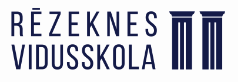 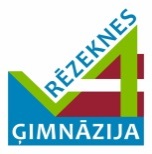 VALUES
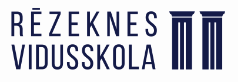 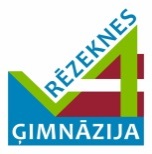 Definition
VALUES [plural] beliefs about what is right and wrong and what is important in life (Oxford dictionary)
	
Example:The young have a completely different set          of values and expectations.
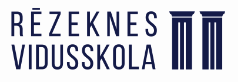 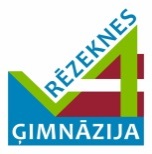 ???
Today we are going to 
write the list of our values;
read the text about the results of Brazilian school survey;
make a poster on values.
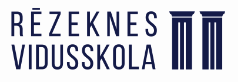 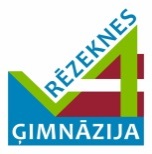 Expected results
I can name the values.
I can read and understand the text about values.
I can present my opinion about the things I can’t live without.
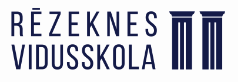 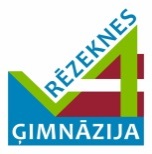 List of values
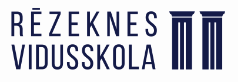 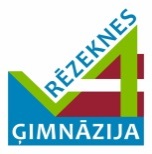 Group work
Select values from the given words
Order the given values from the most important to the least important
Choose top 5
Write them on the board
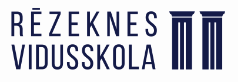 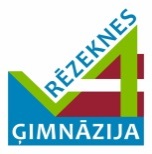 VALUES
Which are the most common ones?
Let’s choose the values which are the most important to you!
Figure out the value list (3 main values on the board)
We can conclude that …
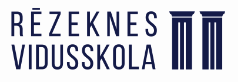 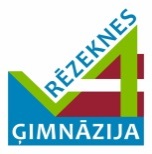 Achieved results
I can name the values
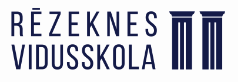 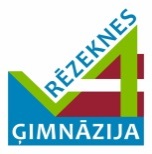 Reading
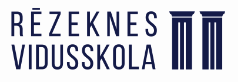 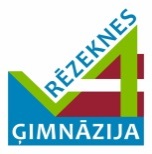 Work on the given text:
Read and complete the text with the missing words!
What could be the heading of the article?
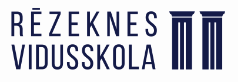 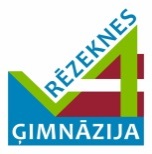 ???
What are the similarities to compare with our list of values? 
Use the phrases for comparison!
What are the differences to compare with our values?
Use the phrases for comparison!
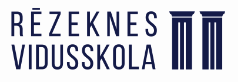 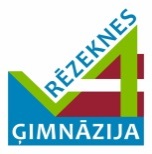 Compare
Different
Similar
have a lot in common
the same
similar to
just like
are like
different from
in contrast to
have nothing in common
not the same
unlike
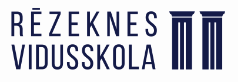 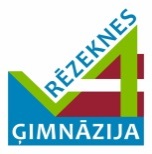 The Heading of the Given Text
Ten Things Teens Can’t Live Without


https://www.riomirada.com/features/2018/03/20/ten-things-teens-cant-live-without/
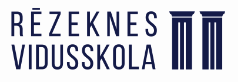 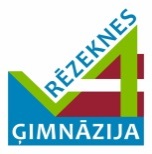 Achieved results
I can read and understand the text about values
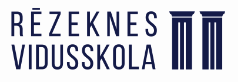 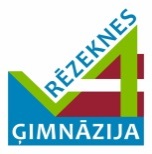 Poster
Make a group poster about            4 things you can’t live without!
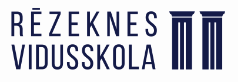 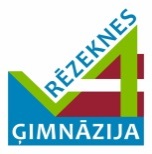 Poster
Be ready to present your work! 
Each member of the group should talk!
Time for preparation 15 minutes.
Criteria.
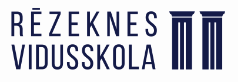 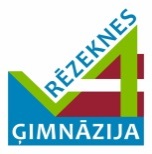 Presentation
Praise the peer’s presentation! 
What would you do differently?
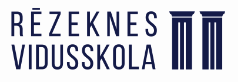 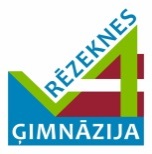 Achieved results
I can present 
my opinion about the things I can’t live without.
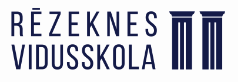 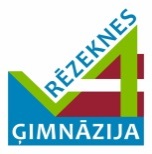 HOMEWORK
Write a letter to your project partners! (100 words)
Samples: printouts
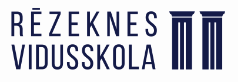 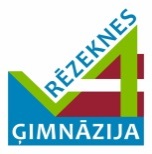 A Letter Plan
Explain why you are writing the letter
Include information about yourself (likes, dislikes, hobbies or interests)
Write what you value most
Give closing remarks
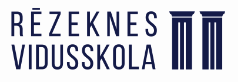 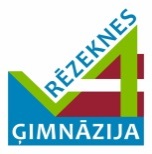 FEEDBACK
It’s time to take a nice photo!
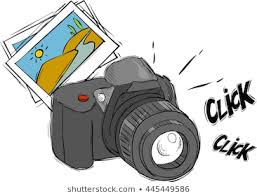